Library Training SeriesSESSION 2:
Writing Research Abstracts
Hilary Jasmin, MSIS
Learning Objectives
Understand key components of a structured abstract (e.g., objectives, methods, result, and conclusions) and its variations   

Organize research in a structured abstract that conveys all key pieces of the research
Agenda
What is an abstract?
Components of an abstract
Examples: 
not-so-great
great! 
Consider your research
Activity: designing your abstract
A research abstract is a condensed summary of the essential elements of your project, with the purpose of giving a reader the “gist”.
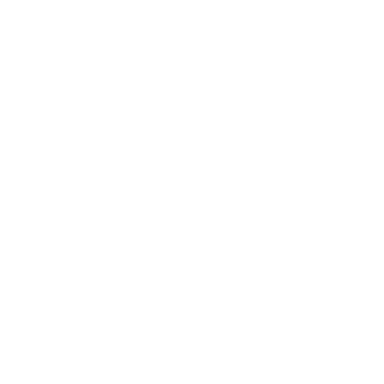 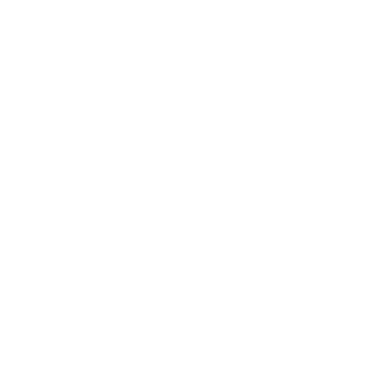 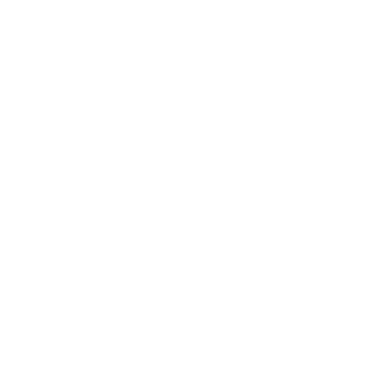 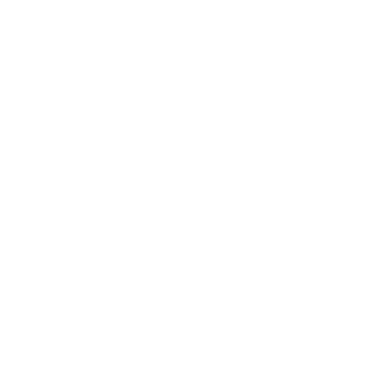 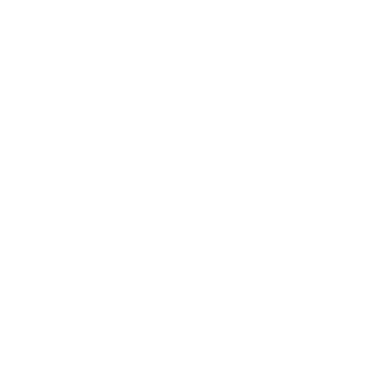 Why would I “spoil” my research at the top of the paper??
Time-saving for researchers
Quickly determines relevance 
Abstracts can stand alone and give a complete look at your paper
Key Components - IMRAD
Introduction
AKA: Objective/Hypothesis/Background/Aims/Context
Methods
AKA: Design/Case Presentation
Results
AKA: Findings
Discussion
AKA: Conclusions/Interpretations
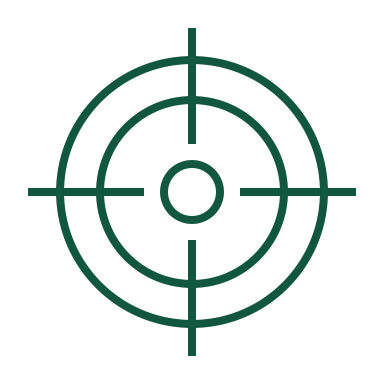 Key Components - Introduction
Introduction
AKA: Objective/Hypothesis/Background/Aims/Context
~ 10-20% of abstract
Opportunity to describe problem, rationale, history, and/or context of existing literature on topic
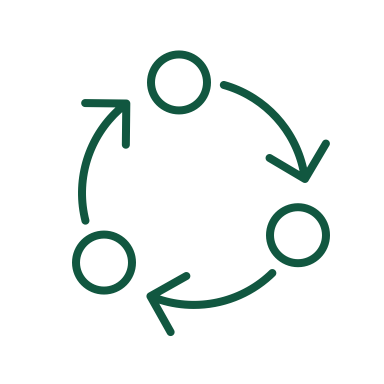 Key Components - Methods
Methods
AKA: Design/Case Presentation
~ 30-40% of abstract
Describe:
How study was/will be conducted
Participants
Statistical analysis (if applicable)
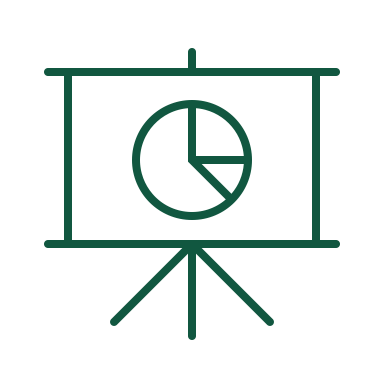 Key Components - Results
Results
AKA: Findings
~ 30 - 40% of abstract
Key findings
Statistical analysis
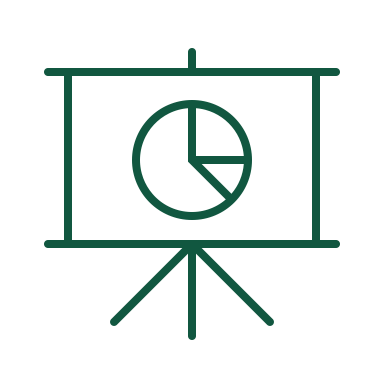 Key Components - Results
Results
AKA: Findings
~ 30 - 40% of abstract
Key findings
Statistical analysis
What if I have no results yet?

Describe the timeframe for completion of data collection and planned statistical analysis.
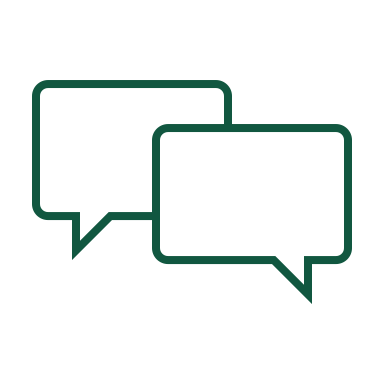 Key Components - Discussion
Discussion
AKA: Conclusions/Interpretations
~ 10% of abstract
Pertinent recommendations
Relate back to study objective/research question
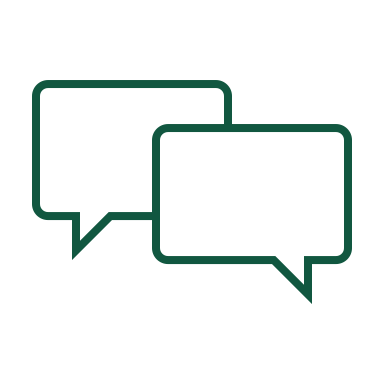 Key Components - Discussion
What if I have no results to discuss yet?

Address the impact the study will have if the research question is answered
Discussion
AKA: Conclusions/Interpretations
~ 10% of abstract
Pertinent recommendations
Relate back to study objective/research question
Key Components - IMRAD
Introduction
AKA: Objective/Hypothesis/Background/Aims/Context
Methods
AKA: Design/Case Presentation
Results
AKA: Findings
Discussion
AKA: Conclusions/Interpretations
How will I know which components to use? 

Always check the author guidelines of your journal!
Do this… not this
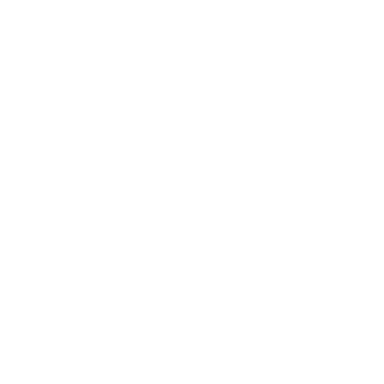 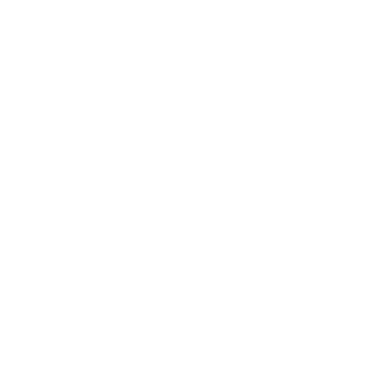 Example: not-so-great
I conducted a study on breastfeeding and COVID. Many IBCLCs had concerns about COVID positive parents breastfeeding children under 12 mos. My study looked at all studies conducted in the 2020 and 2021 on breastfeeding and COVID. The anti-SARS-CoV-2 vaccines were well tolerated by the mothers and the breastfed infant. In addition, breastfeeding mothers offer their infants IgA and IgG isotype antibodies directed against SARS-CoV-2 protein S in breast milk.
Suggestions for improvement?
Example: great!
Background: The new coronavirus disease is an infectious disease caused by the SARS-Cov-2 virus, considered by the World Health Organization (WHO) an international public health emergency that may have negative consequences during breastfeeding. The objective of this work is to investigate the action plan on breastfeeding in postpartum women with SARS-CoV-2 and her newborn.

Methods: A literature search has been conducted through the Medline, Web of Science, Scopus, BVS, and Cuiden databases. The methodological quality of the articles has been assessed using the "Grading of Recommendations Assessment, Development and Evaluation" (GRADE). This study has not been registered in PROSPERO.

Results: A total of 14 documents have been found, of which 9 are observational empirical studies. Most of the studies were conducted in China, Italy, the USA, and Australia. A total of 114 mothers infected with coronavirus with their respective newborns have been assessed. The analyzed investigations state that it is best for the newborn to be breastfed; given that mother's milk samples were analyzed, detecting the presence of antibodies of the coronavirus in them, being a protective factor against infection.

Conclusions: Breastfeeding in postpartum women with SARS-CoV-2 is highly recommended for the newborn, if the health of the mother and newborn allow it. When direct breastfeeding is favoured, the appropriate respiratory hygiene measures always have to be considered. Whether the mother's health does not permit direct breastfeeding, her breast milk should be previously extracted and kept unpasteurized. To secure the newborn feeding, milk banks are also an appropriate option.
Suggestions for improvement?
Fernández-Carrasco, F. J., Vázquez-Lara, J. M., González-Mey, U., Gómez-Salgado, J., Parrón-Carreño, T., & Rodríguez-Díaz, L. Coronavirus Covid-19 infection and breastfeeding: an exploratory review. Rev Esp Salud Publica. 2020;94:e202005055.
Activity: Considering your Research
What is your research topic of interest? How far are you into your research? Considering your study, begin crafting a structured abstract that would complement your manuscript or presentation.
Library Research Guide for ​Clinical Researchers​
https://libguides.uthsc.edu/clinicalresearchers
Questions?
Research & Learning Services
UTHSC Health Sciences Library
library@uthsc.edu